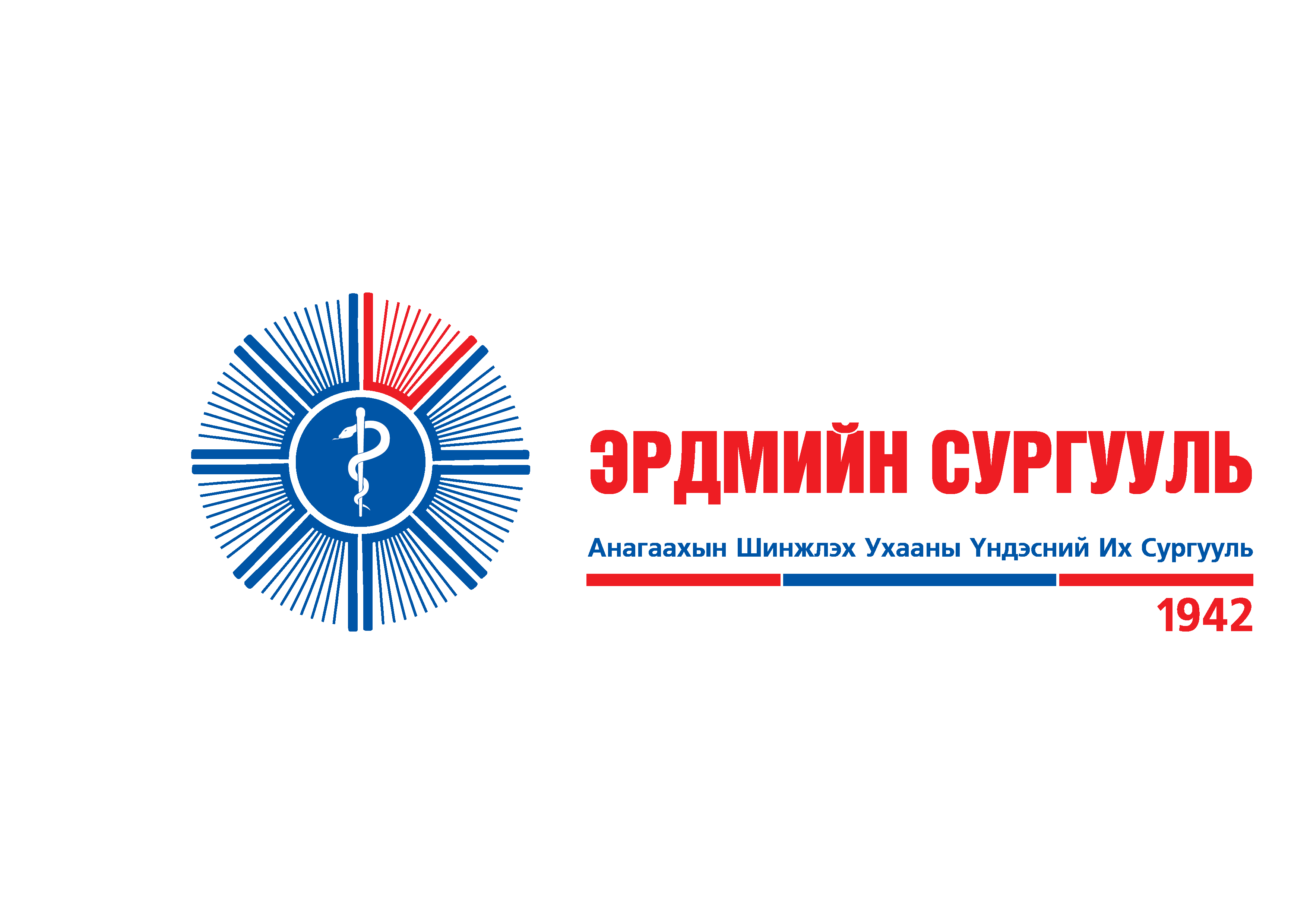 Эмнэлзүйн судалгааны загвар ба арга
*Дундговь аймгийн эмч, эмнэлгийн мэргэжилтнүүдэд зориулагдсан
АШУҮИС, ЭС, ЭМСТ-ийн багш
И.Алтантуяа MD., SD., PhD
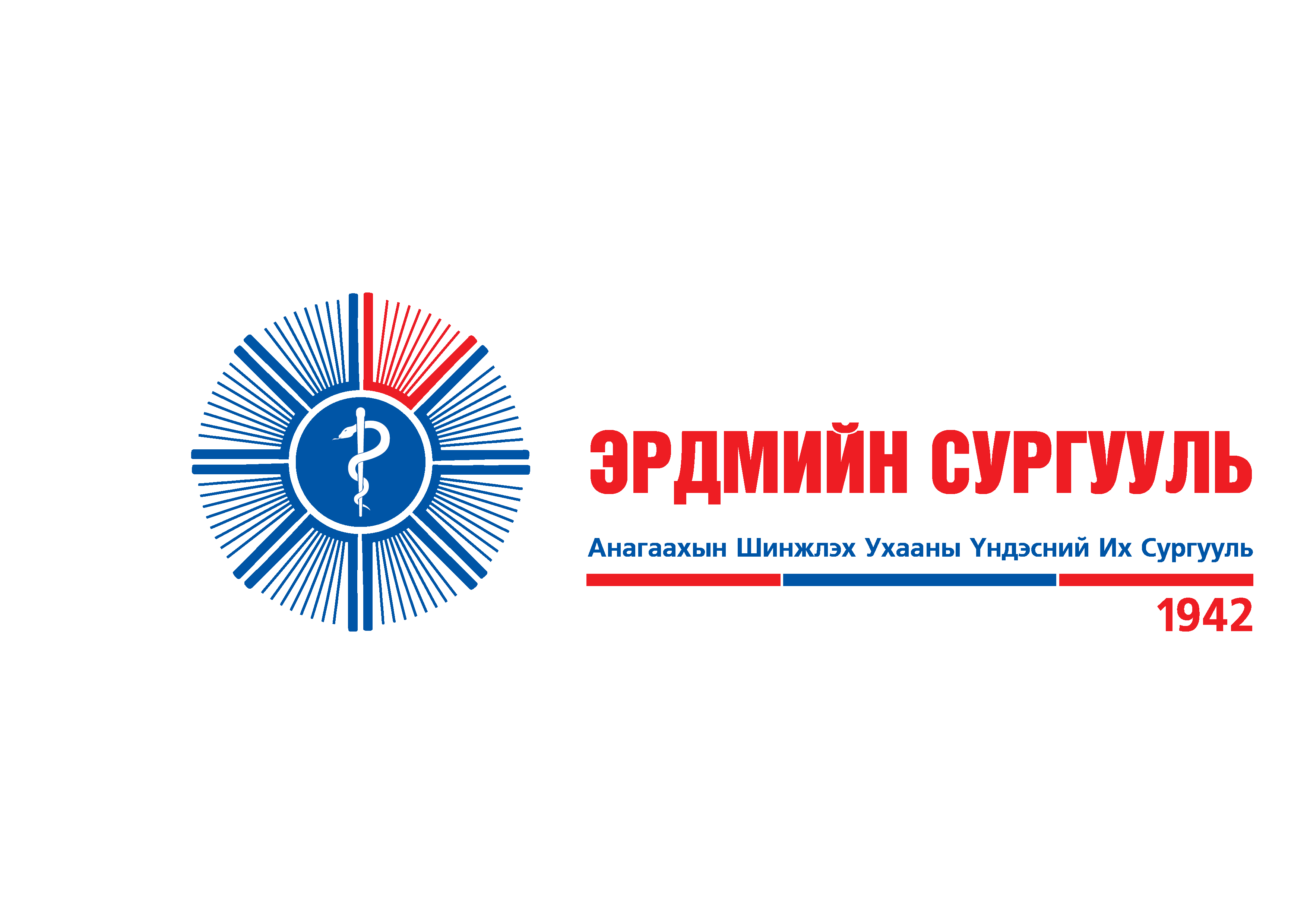 Эмнэлзүйн судалгааны хэрэглээ
Эрүүл мэндийн асуудлыг хянах, урьдчилан сэргийлэх
Асуудалд үндэслэлтэй хандах
Эрүүл мэндийн бодлого боловсруулах
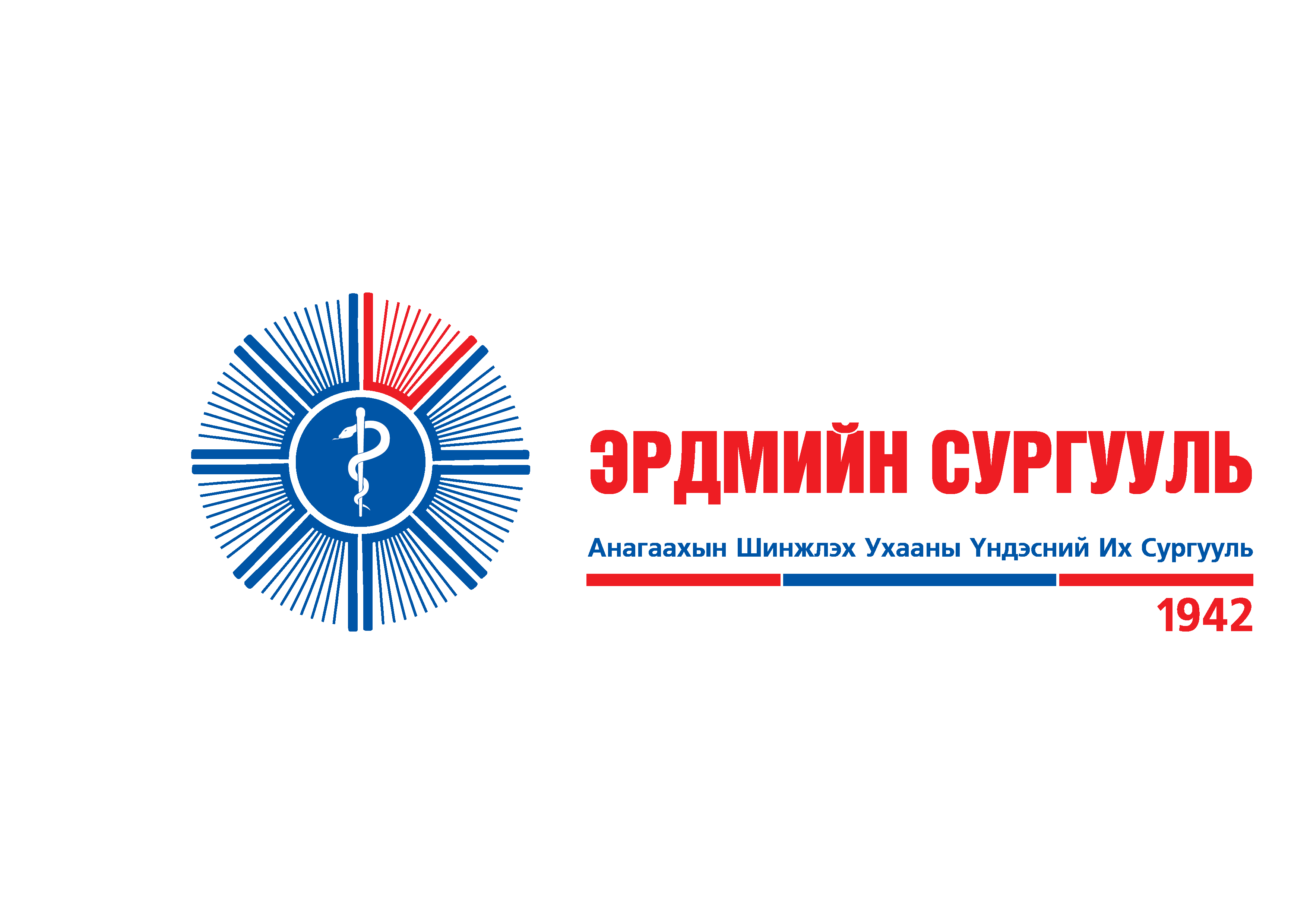 Эмнэлзүйн судалгааны зорилго
Эмчилгээний үр нөлөөг үнэлэх
Өвчлөлийн эрсдэлийг тодорхойлох
Оношилгоо, урьдчилан сэргийлэлт судлах
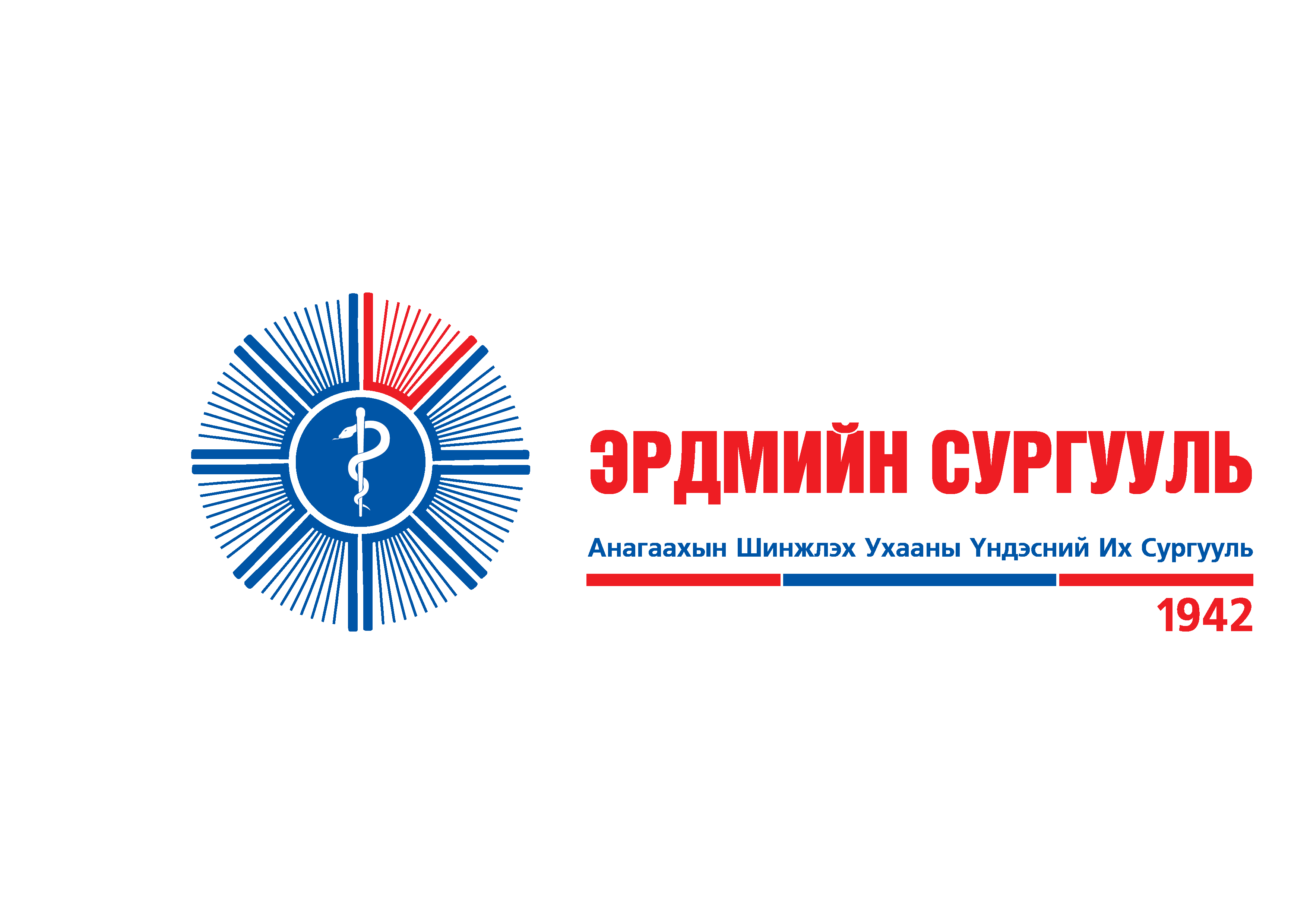 Судалгааны загварын ангилал
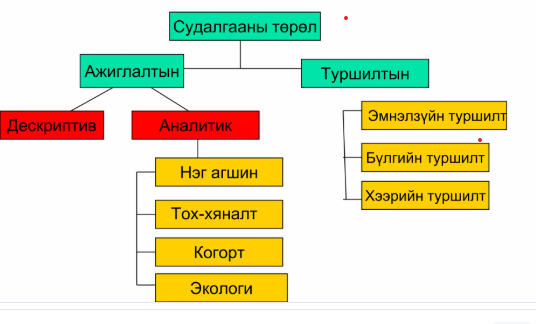 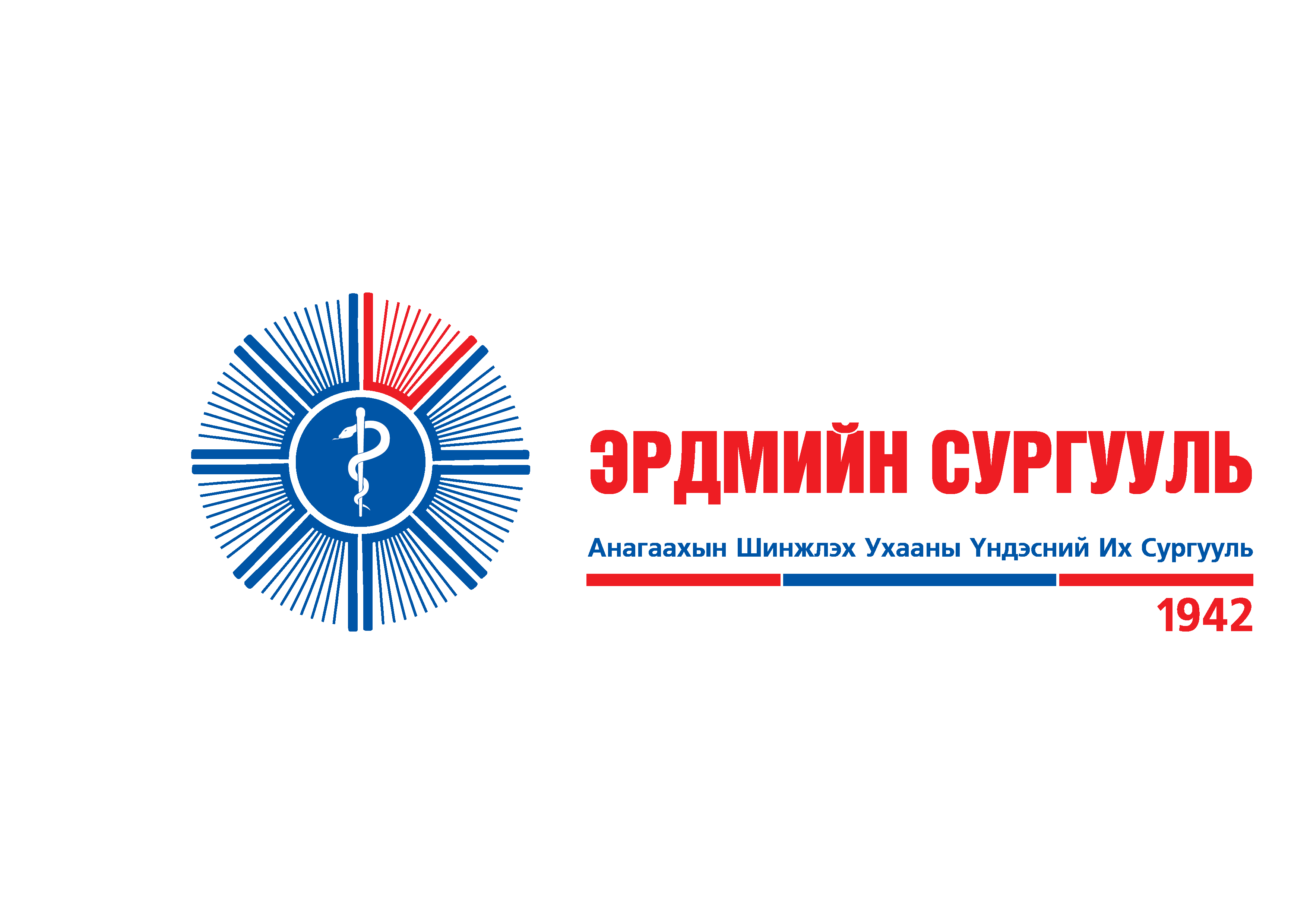 Судалгааны ангилал
ДЕСКРИПТИВ СУДАЛГАА
Таамаглал дэвшүүлэх
Үзэгдлийн тархалт, ерөнхий байдлыг илрүүлэх
Тархалтыг тогтоох

АНАЛИТИК СУДАЛГАА
Таамаглал шалгах
Өвчлөл
Нөлөөлөх хүчин зүйлийн хамаарал
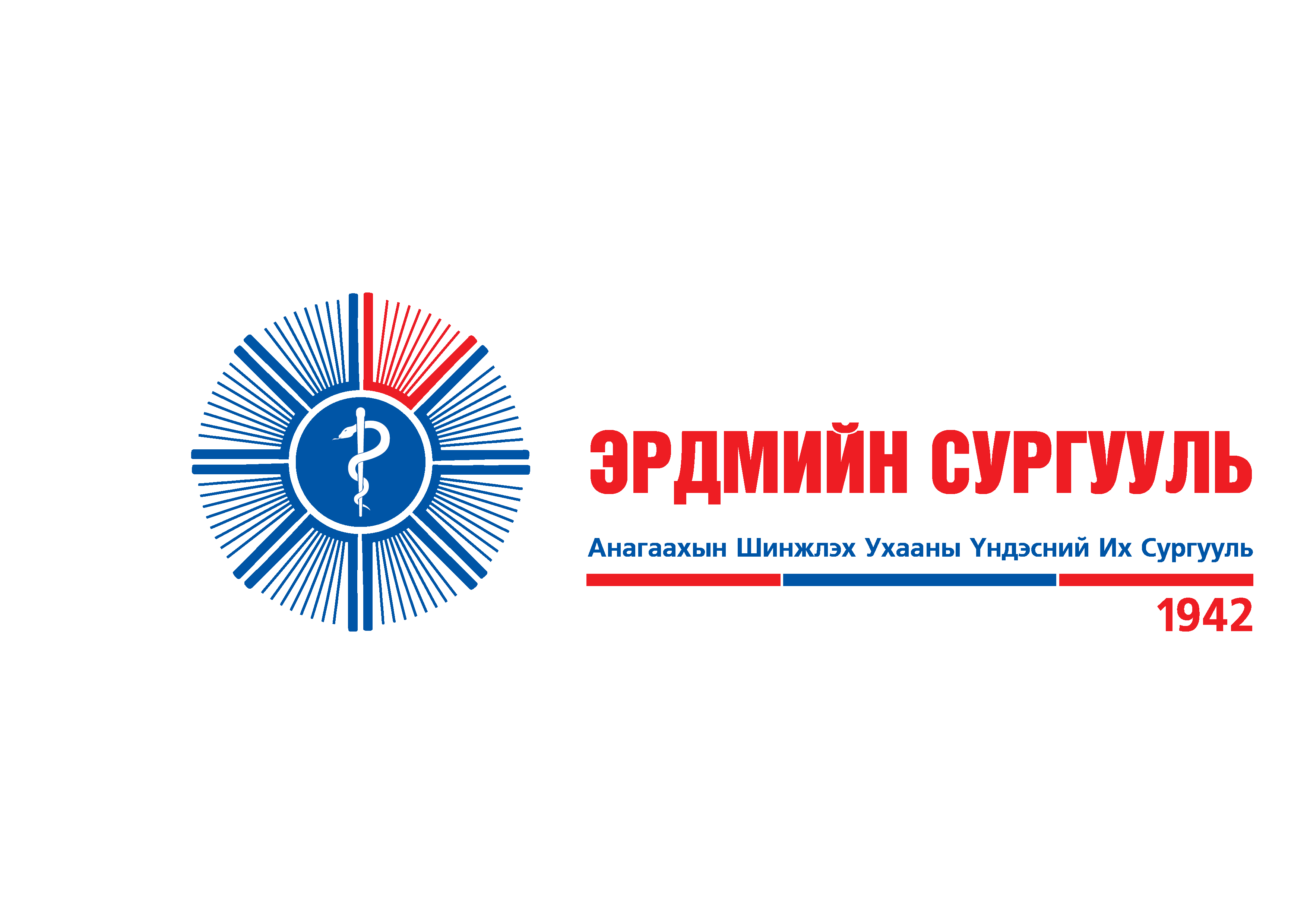 Аналитик судалгааны төрлүүд
Кохорт
Агшингийн
Тохиолол хяналт
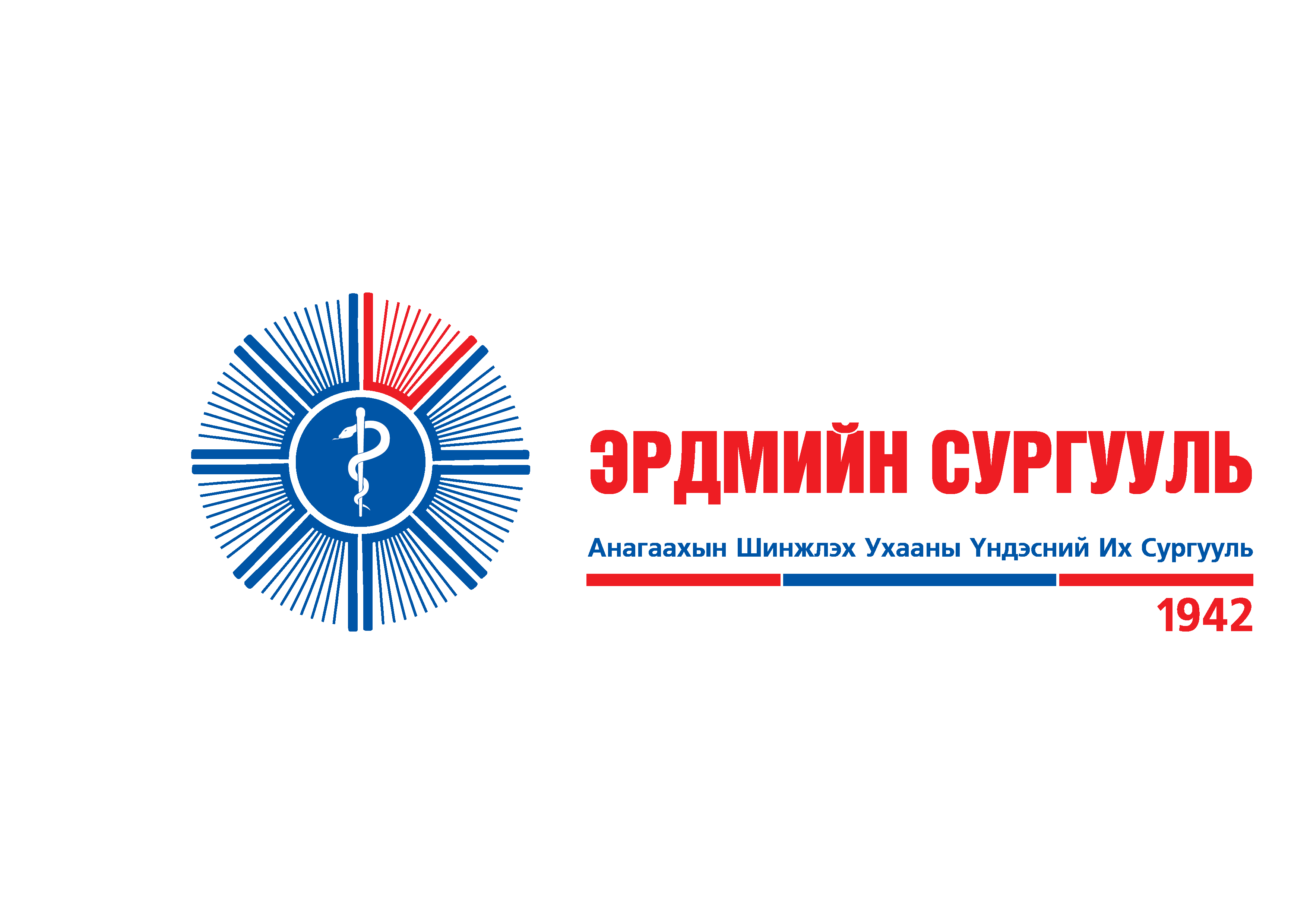 Кохорт судалгаанд
Удаан хцгацааанд даган судлана
Нөлөөлөл хоорондын хамаарлыг илрүүлэх
Өнгөрсөн одоогийн нөлөөллийг илрүүлэх
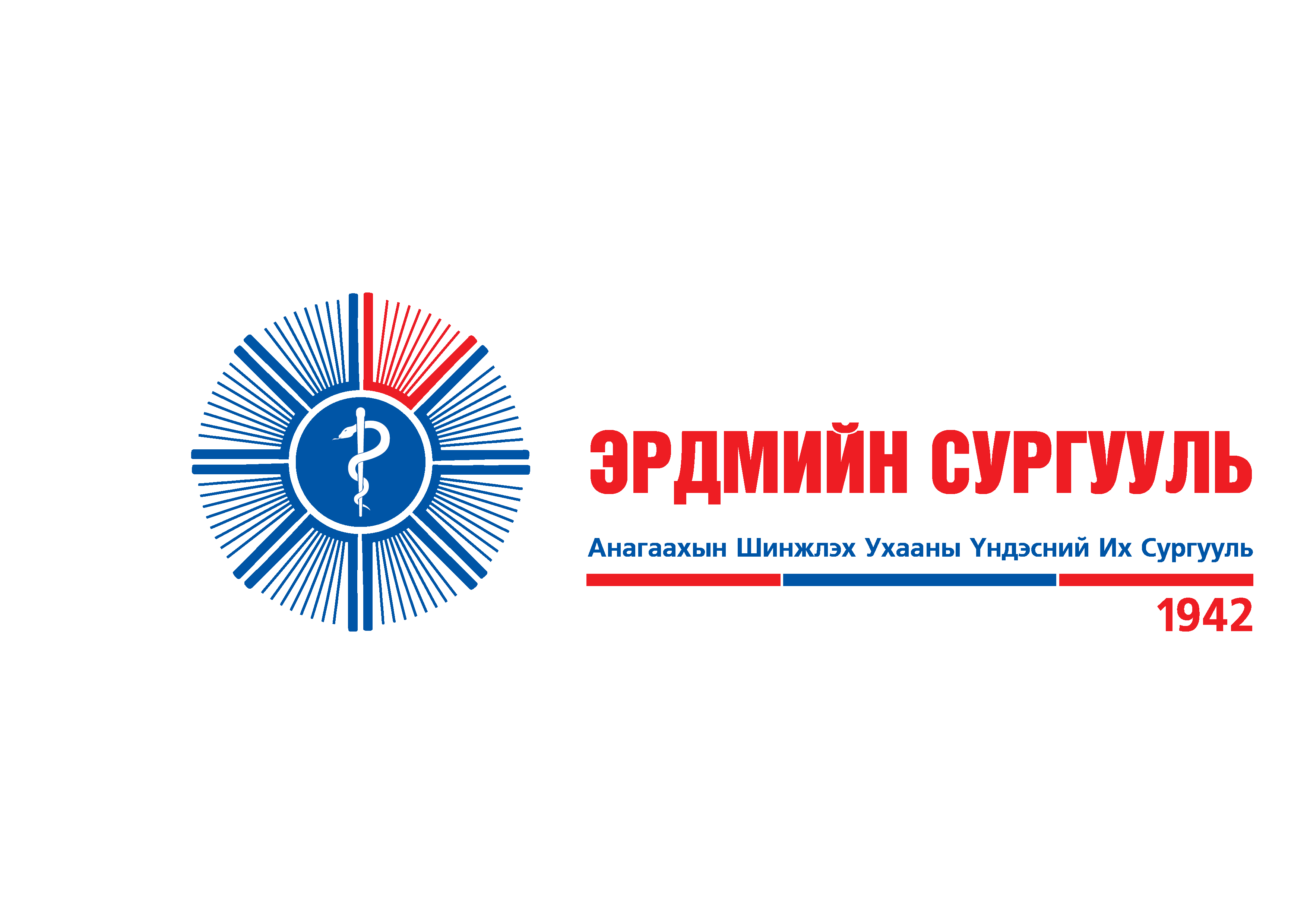 Дескриптив судалгаа
Ажиглалтын 
Бичиглэлийн
Тойм
Дүрслэлийн
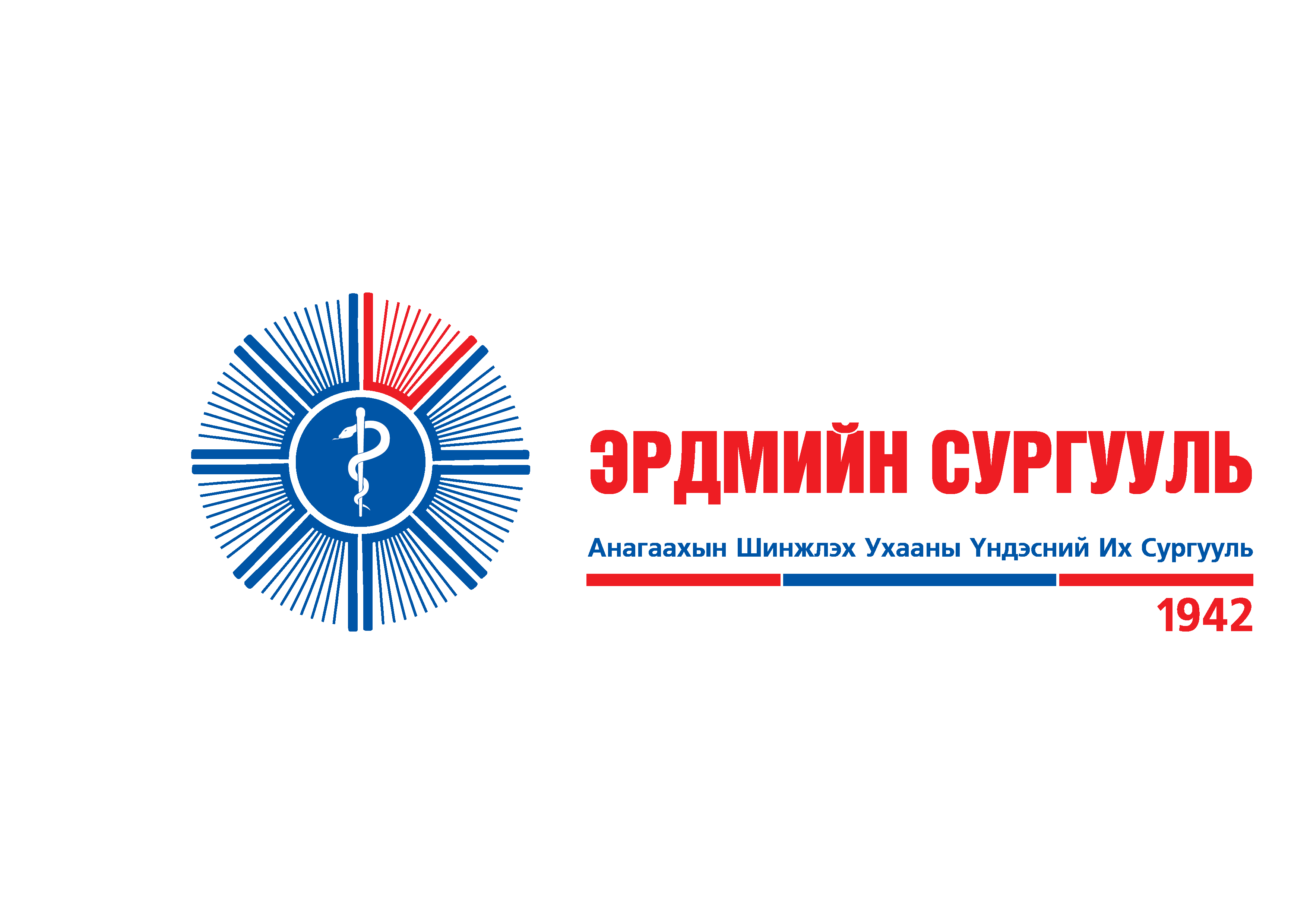 Судалгаанд гарч болох алдаанууд:
Системт алдаа
Санамсаргүй алдаанд:
1. Түүвэрлэлтийн алдаа
2. Хувь хүний биологийн ялгаатай байдал
3. Хэмжилтийн алдаа
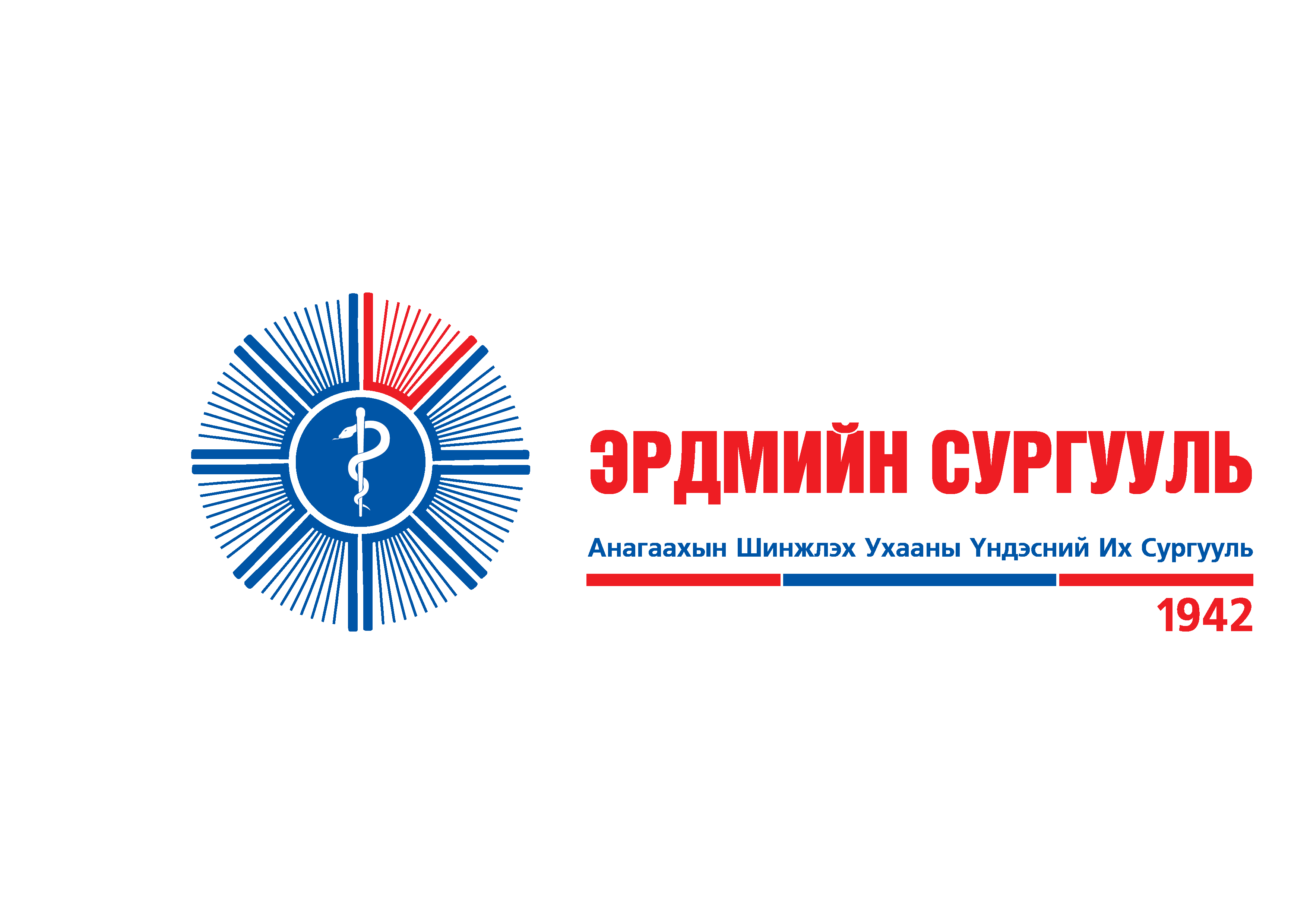 Нэг агшны судалгаа
Тодорхой хүн амыг хамруулах
Нэгэн зэрэг үнэлгээ өгөх
Эрүүл мэндийн асуудалд тархалтын үнэлгээ өгөх
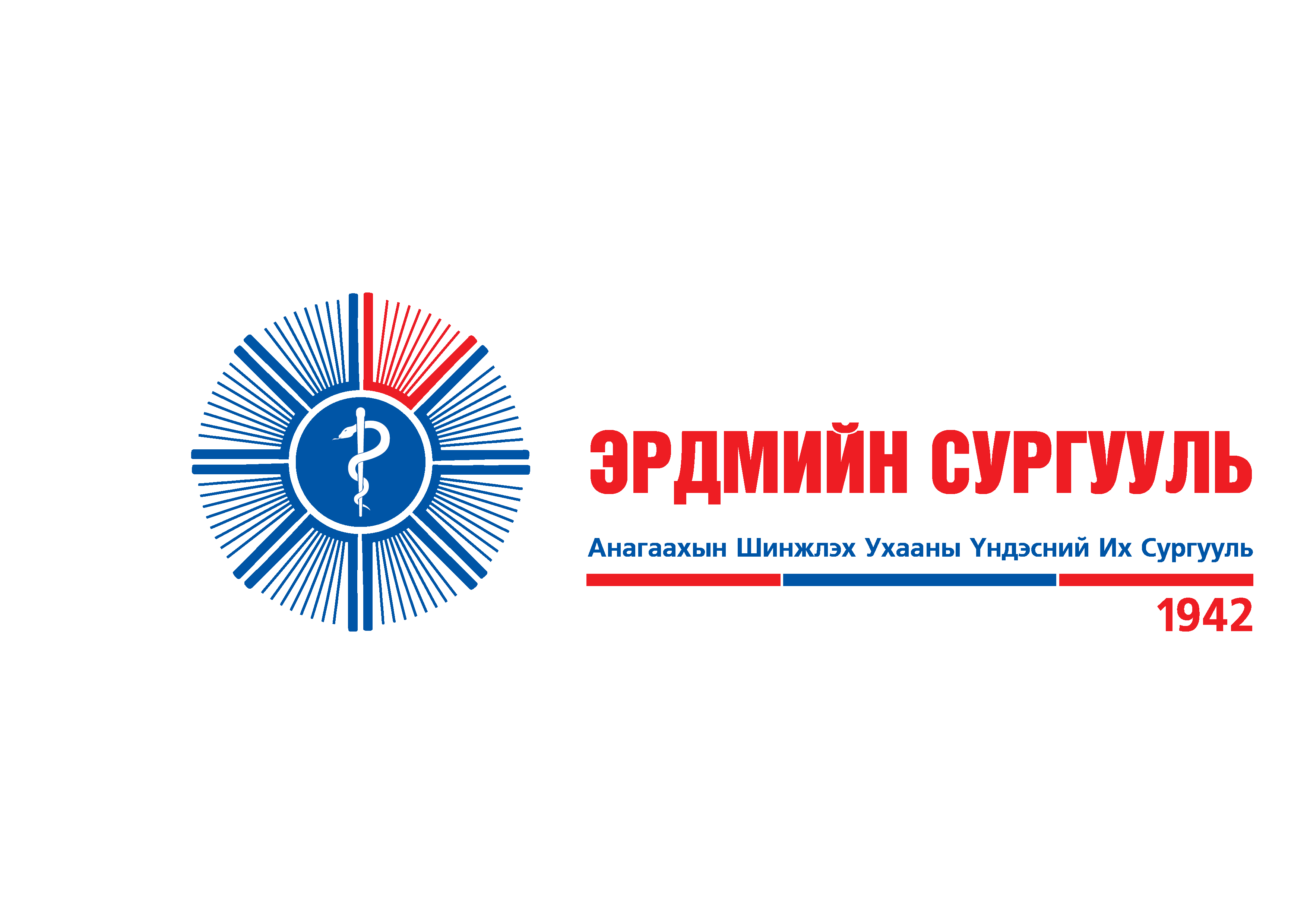 Нэг агшны судалгаа
Зөвхөн өвчний тархалтыг хэмжинэ
Өвчлөл ба өртөлтийн хоорондох холбоог судлана
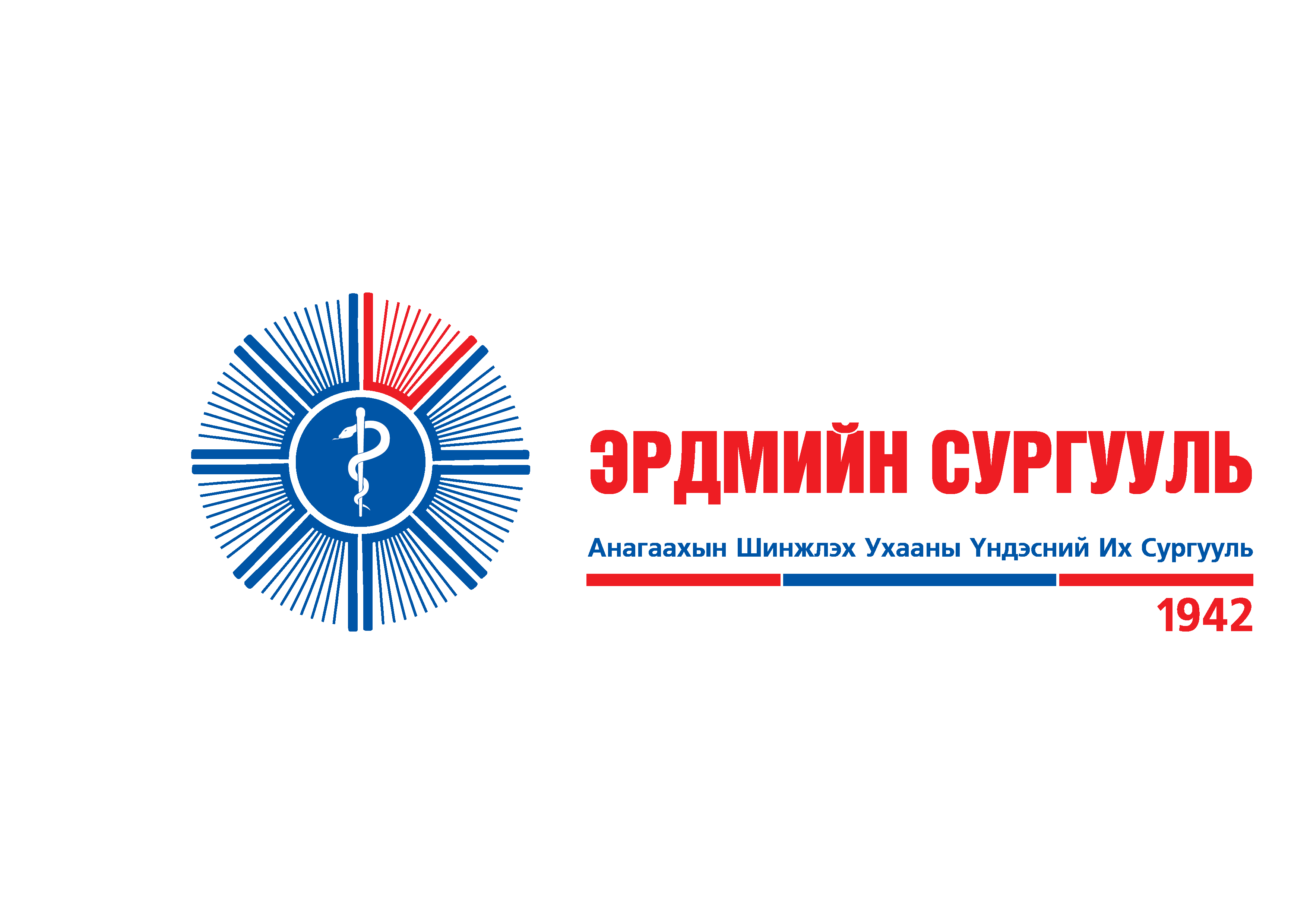 Нэг агшны судалгааны давуу тал
Бага хугацаа зарцуулна
Өвчний түвшинг тодорхойлно
Судалгаанд хамрагдсан түүвэр нь эх олонлогийг төлөөлнө
Судалгааны мэдээ баримтыг бий болгоно
Дараагийн таамаглал үүсгэнэ
Мэдээллийг нь Когорт, Тохиолдол хяналтын судалгаанд ашиглана
Чихрийн шижинтэй хүмүүст вирүст хепатитийг илрүүлэн, элэгний үйл ажиллагааны өөрчлөлтийг илрүүлсэн дүн
ЧШ-тэй хүмүүсийн бодисын солилцооны зарим үзүүлэлтүүд
ЧШ-тэй хүмүүсийн бодисын солилцооны зарим үзүүлэлтүүд
ЧШ-тэй хүмүүсийн дундах элэгний B, С вирүсийн тархалт (Хүйсээр)
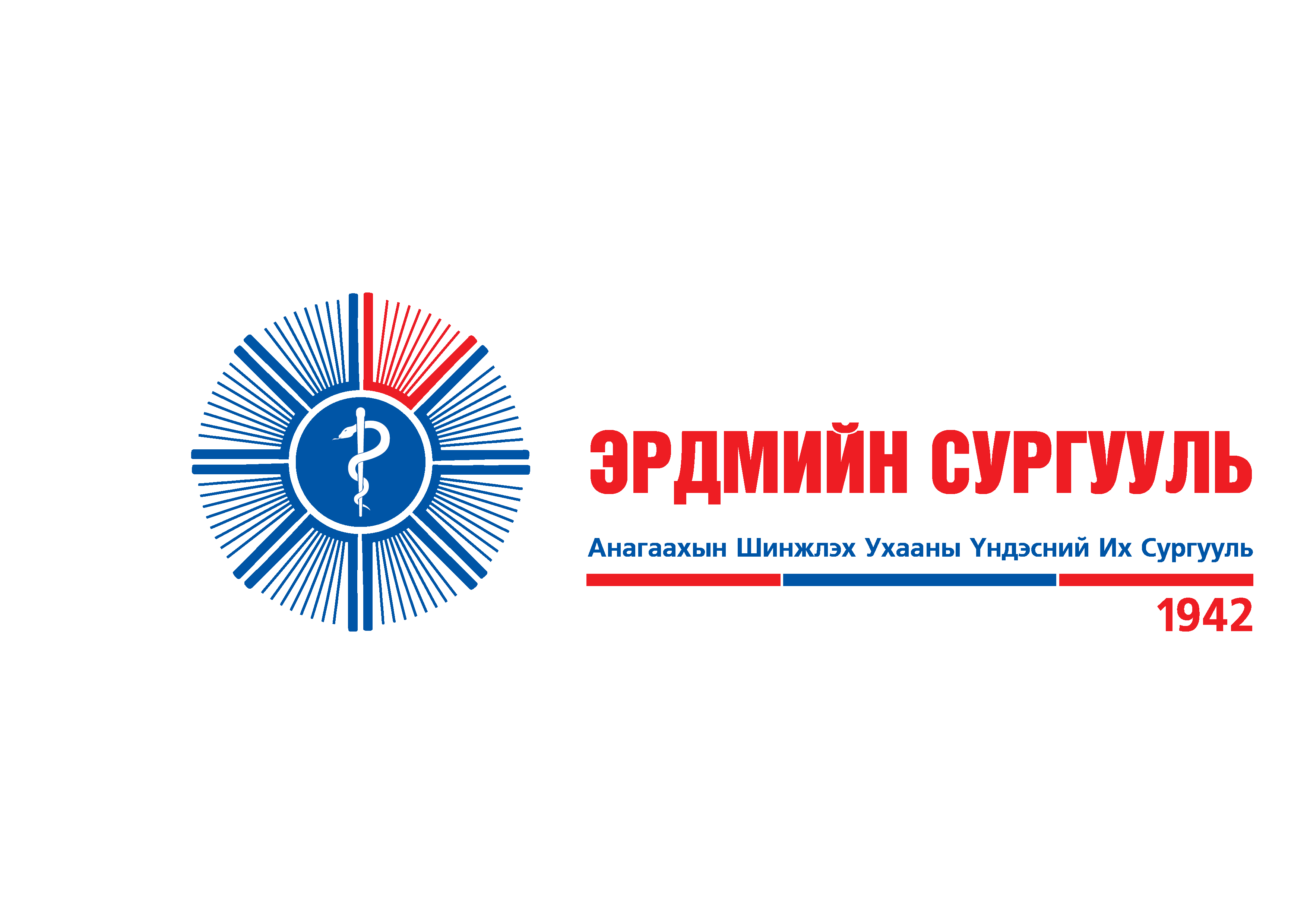 Эрүүл ирээдүйг хамтдаа бүтээе!